Laadinfrastructuur: Gaan we het redden?Uitvoeringsagenda Stadslogistiek
Robert van den Hoed, NKL Nederland / Voorzitter NAL werkgroep Logistiek
24 mei 2023
‘Hotspots’  Storymap Laadprognoses op bedrijventerreinen
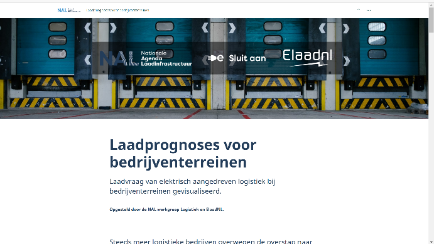 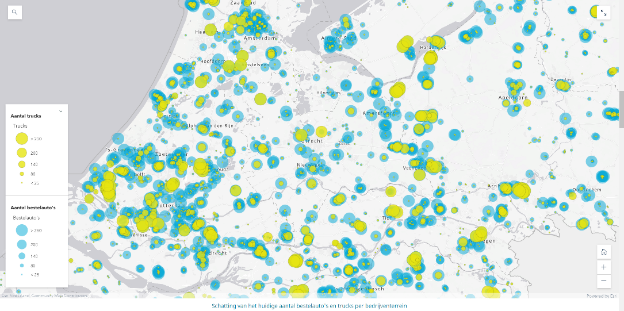 Netcongestie   Mitigerende maatregelen
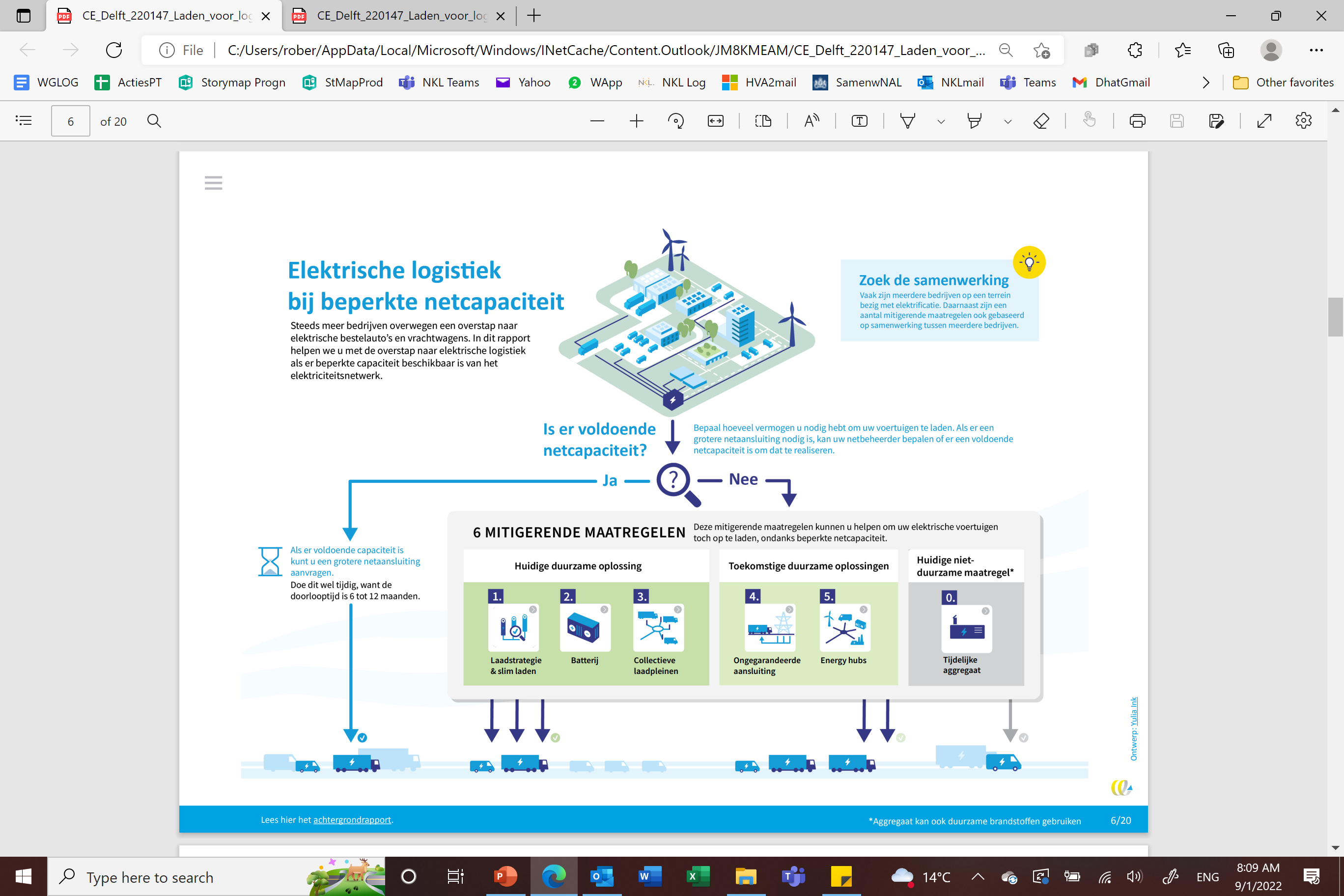 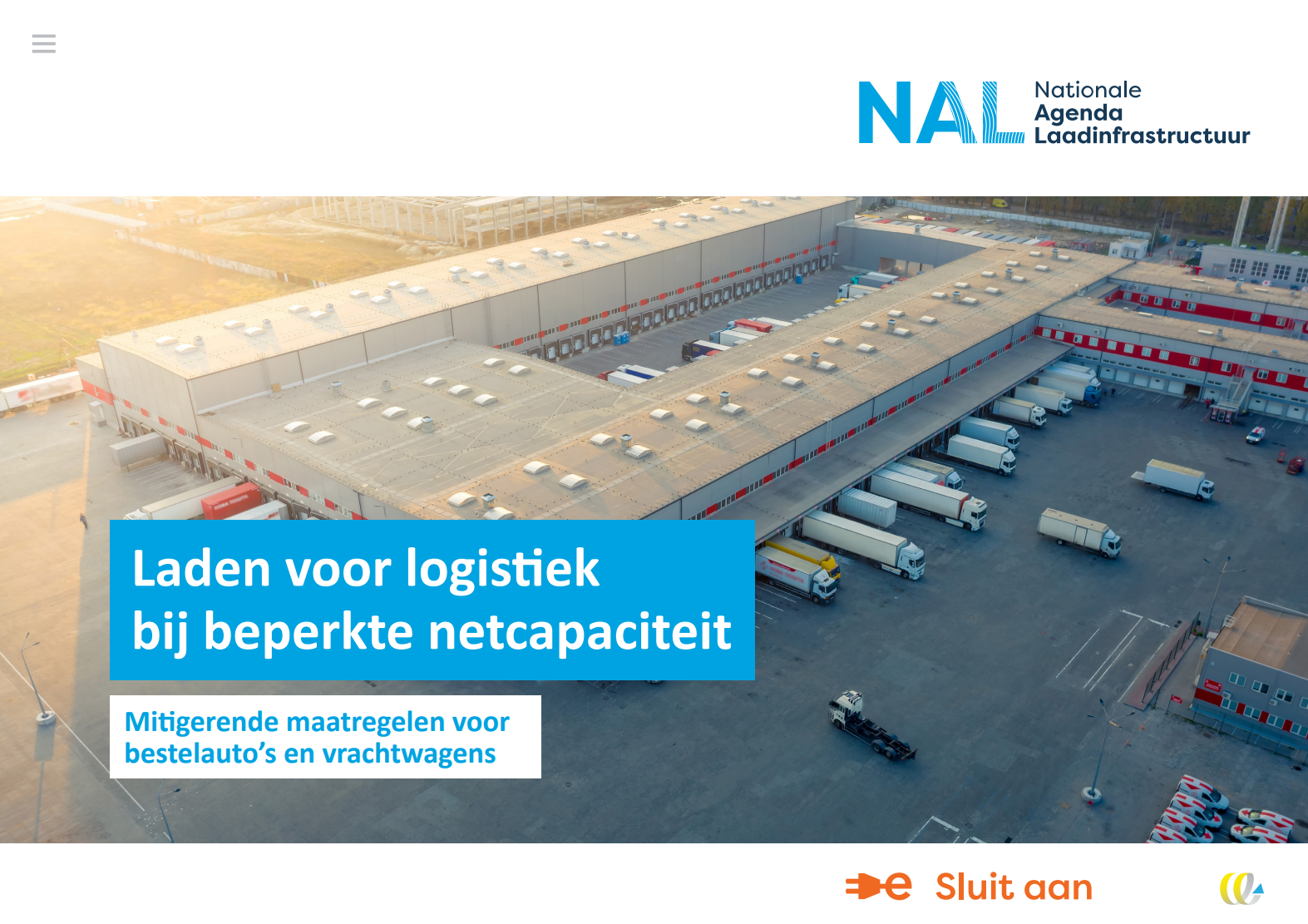 Netcongestie: Perspectieven: LAN & pMIEK
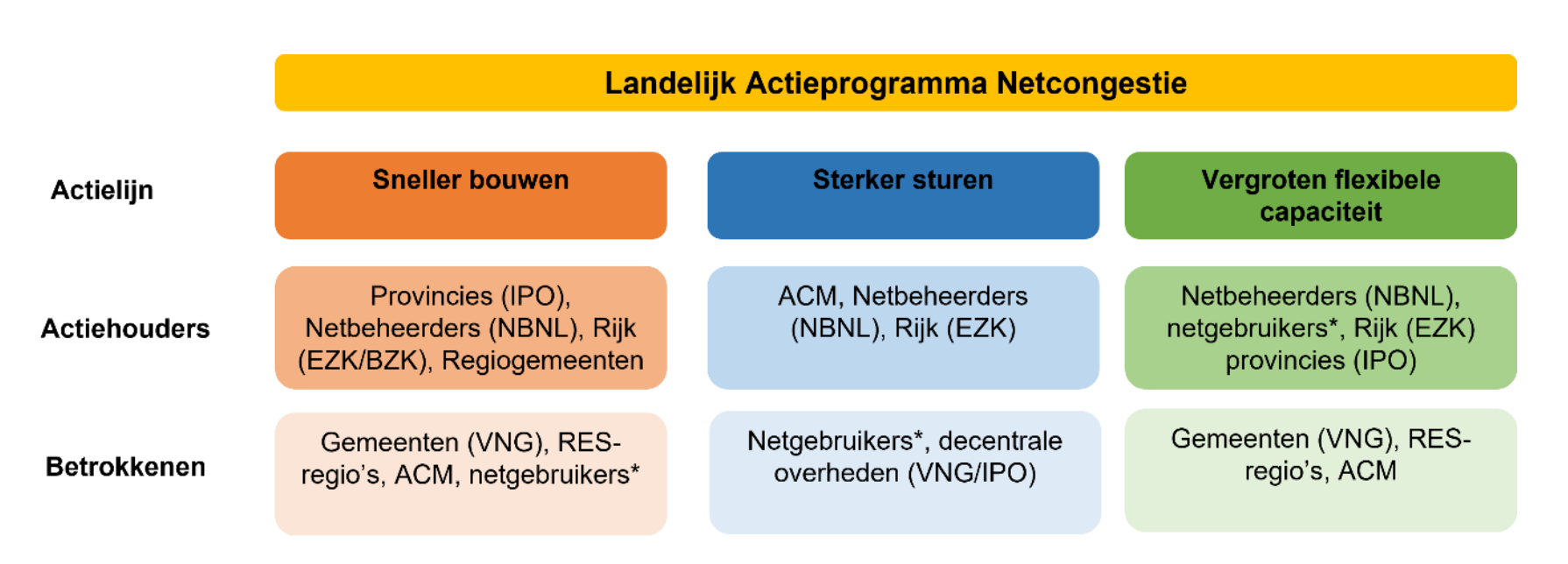 LAN biedt kansen voor: 
Geclusterd verzwaren
Flexibele contracten
EnergyHubs
Slim laden
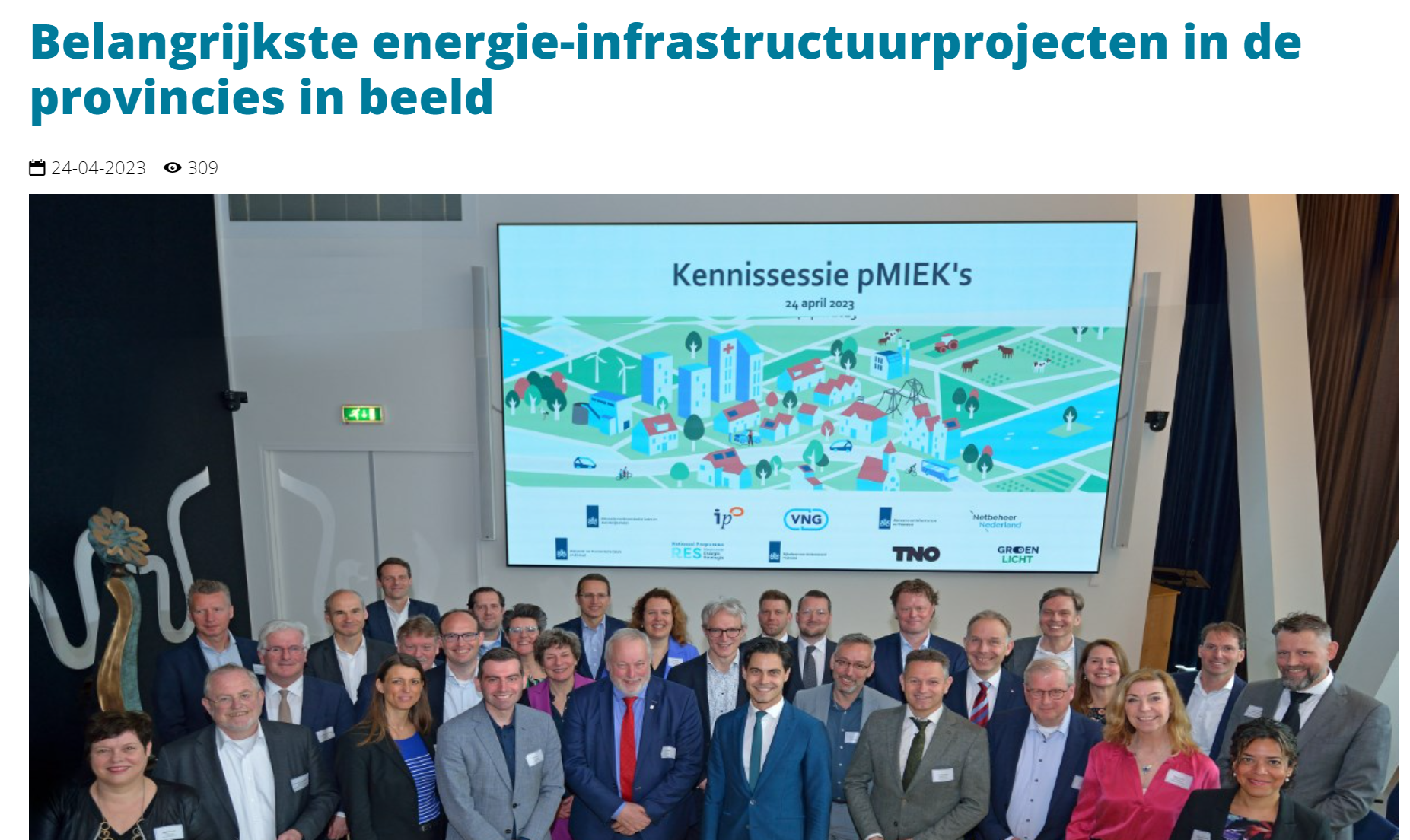 pMIEK biedt kansen voor: 
Prioritering projecten
Bijv: bedrijventerreinen, wijken, corridors
Top15 docs en tools  Stappenplan Elektrisch Rijden (Logistiek)
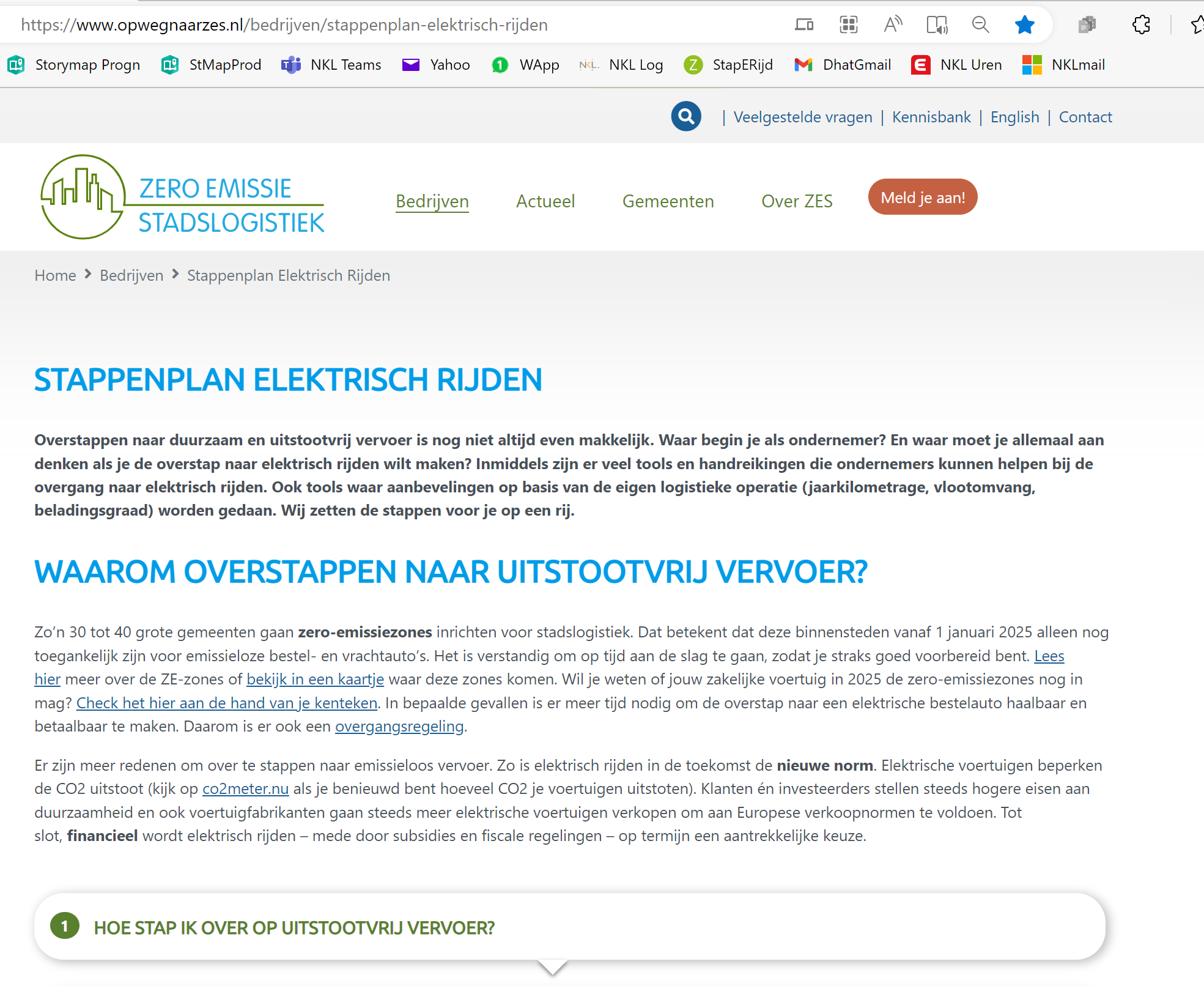 Stappenplan Elektrisch Rijden :: Op weg naar ZES